Procedures: Code Generation(Part 2)
COP 3402 System Software
Summer 2014
Procedure Address
There are two possible addresses to use for a procedure:
The initial JMP address
The INC address

Both are valid to use, because the program will behave exactly in same way.
00 jmp 0 6	 
01 jmp 0 2
02 inc 0 5
03 lit 0 2
04 sto 0 5	 
05 opr 0 0
06 inc 0 4
07 cal 0 2
08 rtn 0 0
Procedure Address (JMP)
Here, we use the procedure declaration to store the address of the procedure:
procedure-declaration ::= { "procedure" ident ";" block ";" }
procedure PROC-DECL;
begin
	if TOKEN <> IDENTIFIER then ERROR() ;
	enter(PROCEDURE, ident, 0, level, NEXT_CODE_ADDR);
	GET_TOKEN();
	if TOKEN <> “;” then ERROR();
	GET_TOKEN();
	BLOCK();
	if TOKEN <> “;” then ERROR();
	GET_TOKEN();
end
This works because the first code instruction that block() generates is the JMP for this procedure.
Procedure Address (INC)
If we want to use INC, then we must obtain the INC address from the BLOCK() function:
procedure-declaration ::= { "procedure" ident ";" block ";" }
procedure PROC-DECL;
begin
	if TOKEN <> IDENTIFIER then ERROR() ;
	enter(PROCEDURE, ident, 0, level, 666);
	GET_TOKEN();
	if TOKEN <> “;” then ERROR();
	GET_TOKEN();
	proc_addr = BLOCK();
	update(ident, proc_addr);
	if TOKEN <> “;” then ERROR();
	GET_TOKEN();
end
bogus address
Updates address in symbol table.
Procedure Address (INC)
If we want to use INC, then we must obtain the INC address from the BLOCK() function:
procedure-declaration ::= { "procedure" ident ";" block ";" }
procedure BLOCK();
begin
	space = 4;
	jmpaddr = gen(JMP, 0, 0);  
	if TOKEN = “const” then CONST-DECL();
	if TOKEN = “var” then space += VAR-DECL();
	if TOKEN = “procedure” then  PROC-DECL();
	code[jmpaddr].m = NEXT_CODE_ADDR;
	proc_addr = gen(INC, 0, space); 
	STATEMENT(); 
	gen(RTN, 0, 0);
	return proc_addr;
end;
Returns the INC address
Call
To generate a call, we must verify that we’re calling a procedure, and use the correct level:
procedure STATEMENT;
begin
	…
	else if TOKEN = "call" then begin
		GET_TOKEN();
		if TOKEN <> IDENT then ERROR (missing identifier);
		i = find(TOKEN);
		if i == 0 then ERROR (Undeclared identifier);
	   if symboltype(i) == PROCEDURE then gen(CAL, level – symbollevel(i), symboladdr(i));
		else ERROR(call must be followed by a procedure identifier);
		GET_TOKEN();
	end
…
What is wrong?
Recursive Programs
Consider this PL0 code:
procedure fooA;
	procedure fooB;
		begin
			call fooA;
		end;
	begin
		call fooB;
	end;
begin
	call fooA;
end.
What is going to happen if we generate code using INC addresses???
Recursive Programs
Consider this PL0 code:
procedure fooA;
	procedure fooB;
		begin
			call fooA;
		end;
	begin
		call fooB;
	end;
begin
	call fooA;
end.
Here, we enter the procedure into the symbol table using a bogus address (666).
Recursive Programs
Consider this PL0 code:
procedure fooA;
	procedure fooB;
		begin
			call fooA;
		end;
	begin
		call fooB;
	end;
begin
	call fooA;
end.
Here, we enter the procedure into the symbol table using a bogus address (666).
And here, we generate a CAL operation using fooA’s bogus address:
CAL 0 2 666
Recursive Programs
Consider this PL0 code:
procedure fooA;
	procedure fooB;
		begin
			call fooA;
		end;
	begin
		call fooB;
	end;
begin
	call fooA;
end.
Here, we enter the procedure into the symbol table using a bogus address (666).
And here, we generate a CAL operation using fooA’s bogus address:
CAL 0 2 666
Here we know fooA’s real address, but it’s too late, we already generated who knows how many wrong CALs.
Recursive Programs
Using the INC address works in some programs, but fails for some recursive programs.
Using the INC address for procedures is a lie!!!
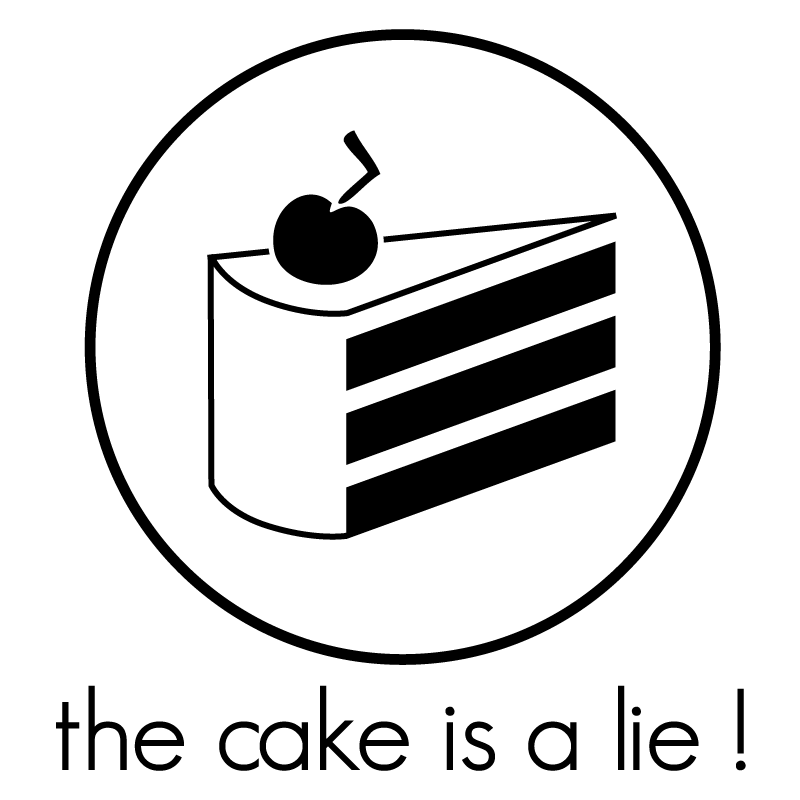 INC
Scope
The scope of a symbol refers to where it is valid to use some given symbol.
The scope begins with the symbol declaration.
When the lexicographical level is less than the level at which the symbol was declared, the scope of that symbol ends.
Variables declared at level 0 have global scope: can be used anywhere.
Scope
0
0
1
1
1
1
1
0
1
1
1
1
1
0
0
0
0
0
var a,b;
procedure foo;
	var x;
	begin
		read x;		
		a:=x;
	end;
procedure lol;
	var y;
	begin
		y:=b;
		write y;
	end;
begin
	call foo;
	b:=a;
	call lol;
end.
A symbol can be used only after it is declared.

Access to: a,b,x,foo

Access to: a,b,y,foo,lol

Access to: a,b,foo,lol
Scope
0
0
1
1
1
1
1
0
1
1
1
1
1
0
0
0
0
0
var a,b;
procedure foo;
	var x;
	begin
		read x;		
		a:=x;
	end;
procedure lol;
	var y;
	begin
		y:=b;
		write y;
	end;
begin
	call foo;
	b:=a;
	call lol;
end.
foo can’t access lol: it has not been declared.

lol can’t access x: the scope of x has ended.

Main can’t access x,y: both scopes have ended.
How to handle symbol’s scope?
Using the Symbol Table!
When the scope begins, add the symbol to the symbol table.
When the scope ends, delete the symbol from the symbol table (it can’t be used anymore).
How to delete symbols depends on implementation, but here is one example.
How to handle symbol’s scope?
Suppose that the symbol table is a simple array of symbols, where each new symbol is added at the end. 
'symbol_table‘ denotes the array of symbols.
‘sx' denotes the amount of symbols in the symbol table. It starts at sx=0.
Both are global variables.
Add a new symbol
Just add the symbol at the end of the array.
void enter(kind,name,val,level,addr){
	table[sx].kind = kind;
	strcpy(table[sx].name, name);
	table[sx].val = val;
	table[sx].level = level;
	table[sx].addr = addr;
	sx++; 
}
Delete symbols
When we leave level 1, we don’t need the symbols declared at level 1 anymore.
One option is to loop through the whole array, and delete the symbols with level 1 or more.
Cumbersome: deleting arbitrary symbols from an array requires to move the symbols after it.
Delete Symbols
Symbol Table
0
0
1
1
1
1
1
0
1
1
1
1
1
0
0
0
0
0
var a,b;
procedure foo;
	var x;
	begin
		read x;		
		a:=x;
	end;
procedure lol;
	var y;
	begin
		y:=b;
		write y;
	end;
begin
	call foo;
	b:=a;
	call lol;
end.
0 a
0 b
0 foo
1 x
Delete Symbols
Symbol Table
0
0
1
1
1
1
1
0
1
1
1
1
1
0
0
0
0
0
var a,b;
procedure foo;
	var x;
	begin
		read x;		
		a:=x;
	end;
procedure lol;
	var y;
	begin
		y:=b;
		write y;
	end;
begin
	call foo;
	b:=a;
	call lol;
end.
0 a
0 b
0 foo
Delete Symbols
Symbol Table
0
0
1
1
1
1
1
0
1
1
1
1
1
0
0
0
0
0
var a,b;
procedure foo;
	var x;
	begin
		read x;		
		a:=x;
	end;
procedure lol;
	var y;
	begin
		y:=b;
		write y;
	end;
begin
	call foo;
	b:=a;
	call lol;
end.
0 a
0 b
0 foo
0 lol
Delete Symbols
Symbol Table
0
0
1
1
1
1
1
0
1
1
1
1
1
0
0
0
0
0
var a,b;
procedure foo;
	var x;
	begin
		read x;		
		a:=x;
	end;
procedure lol;
	var y;
	begin
		y:=b;
		write y;
	end;
begin
	call foo;
	b:=a;
	call lol;
end.
0 a
0 b
0 foo
0 lol
1 y
Delete Symbols
Symbol Table
0
0
1
1
1
1
1
0
1
1
1
1
1
0
0
0
0
0
var a,b;
procedure foo;
	var x;
	begin
		read x;		
		a:=x;
	end;
procedure lol;
	var y;
	begin
		y:=b;
		write y;
	end;
begin
	call foo;
	b:=a;
	call lol;
end.
0 a
0 b
0 foo
0 lol
1 y
Delete Symbols
Symbol Table
0
0
1
1
1
1
1
0
1
1
1
1
1
0
0
0
0
0
var a,b;
procedure foo;
	var x;
	begin
		read x;		
		a:=x;
	end;
procedure lol;
	var y;
	begin
		y:=b;
		write y;
	end;
begin
	call foo;
	b:=a;
	call lol;
end.
0 a
0 b
0 foo
0 lol
Delete Symbols
Symbol Table
0
0
1
1
1
1
1
0
1
1
1
1
1
0
0
0
0
0
var a,b;
procedure foo;
	var x;
	begin
		read x;		
		a:=x;
	end;
procedure lol;
	var y;
	begin
		y:=b;
		write y;
	end;
begin
	call foo;
	b:=a;
	call lol;
end.
0 a
0 b
0 foo
0 lol
Delete Symbols
Symbol Table
0
0
1
1
1
1
1
0
1
1
1
1
1
0
0
0
0
0
var a,b;
procedure foo;
	var x;
	begin
		read x;		
		a:=x;
	end;
procedure lol;
	var y;
	begin
		y:=b;
		write y;
	end;
begin
	call foo;
	b:=a;
	call lol;
end.
Delete symbols
Symbols are inserted in order, with every symbol having the same or higher lexicographical level.
When we delete symbols, we only do it at the end of the array.
A better option to delete symbols is to just decrement SX by the right amount.
Delete symbols
procedure BLOCK();
begin
	level++;
	prev_sx = sx;
	space = 4;
	jmpaddr = gen(JMP, 0, NEXT_CODE_ADDR); 
	if TOKEN = “const” then CONST-DECL();
	if TOKEN = “var” then space += VAR-DECL();
	if TOKEN = “procedure” then  PROC-DECL();
	code[jmpaddr].addr = NEXT_CODE_ADDR;
	gen(INC, 0, space); 
	STATEMENT(); 
	gen(RTN, 0, 0);
	sx = prev_sx;
	level--;
end;
Find symbols
When symbols have the same name, resolving the scope could be a problem.
var a,b;
procedure foo;
	var a,x;
	begin
		read x;		
		a:=x;
	end;
begin
	call foo;
	b:=a;
	call lol;
end.
0 a
0 b
0 foo
1 a
1 x
Which ‘a’ is the correct one to use?
The one with the highest lexicographical level.
The last one declared.
Find Symbols
Return the last symbol found:
int find(ident){
	int index = -1;
	for(i = 0; i < sx; i++){
		if(strcmp(table[i].name,ident)==0){
			index = i;
		}
	}
	return index;
}
Find Symbols
Search backwards:
int find(ident){
	for(i = sx-1; i >= 0; i--){
		if(strcmp(table[i].name,ident)==0){
			return i;
		}
	}
	return -1;
}